阿茲海默症步行導航系統警示介面設計與評估
1
作者:金柏翰
簡介
早期阿茲海默症會出現反覆詢問問題的狀況，這是因為和記憶功能有關的海馬迴(Hippocampus)出現病變所導致的。

由研究發現海馬迴在大鼠認路上具有很大的影響，因此對早期阿茲海默症患者推論，在認路上是有很大的障礙的(Morris et al.,1982) 。

由研究發現病人若切除顳葉和海馬迴三分之二以上，就會喪失形成新的記憶的能力(William Scoville et al.,1957) 。
2
簡介
海馬迴的功能在於建構和儲存空間地圖，所以在學習新的路徑和提取舊有的路徑地圖海馬迴是必須的 (O’Keefe et al.,1978) 。


由以上論點我們可以得知阿茲海默症會影響病人學習新路徑、提取舊路徑的能力。
3
簡介
4
探討問題
探討警示系統對於阿茲海默症患者使用導航介面的影響。

警示系統對阿茲海默症患者是否有幫助。


警示系統介面形式對阿茲海默症患者使用導航系統上的影響， 較佳為何。
5
文獻探討
6
文獻探討
7
文獻探討
8
文獻探討
9
實驗因子
10
研究方法
受測者:60位受測者年齡介於65~80歲之間。
11
實驗畫面
12
視覺警示系統流程
出現警告標誌
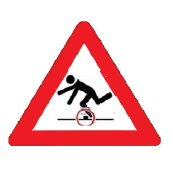 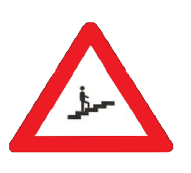 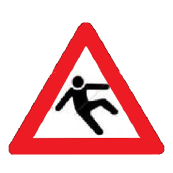 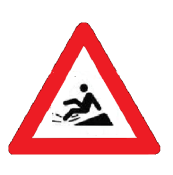 出現警告圖片
道路不平整
小心階梯
路面濕滑
小心陡坡
受測者回答
實驗者紀錄正確率&  反應時間
13
研究方法
警示系統呈現內容:
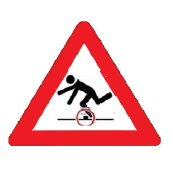 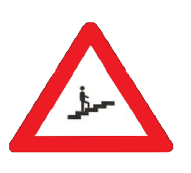 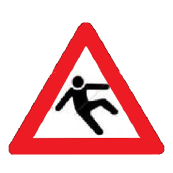 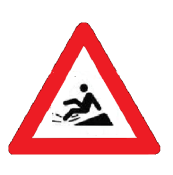 14